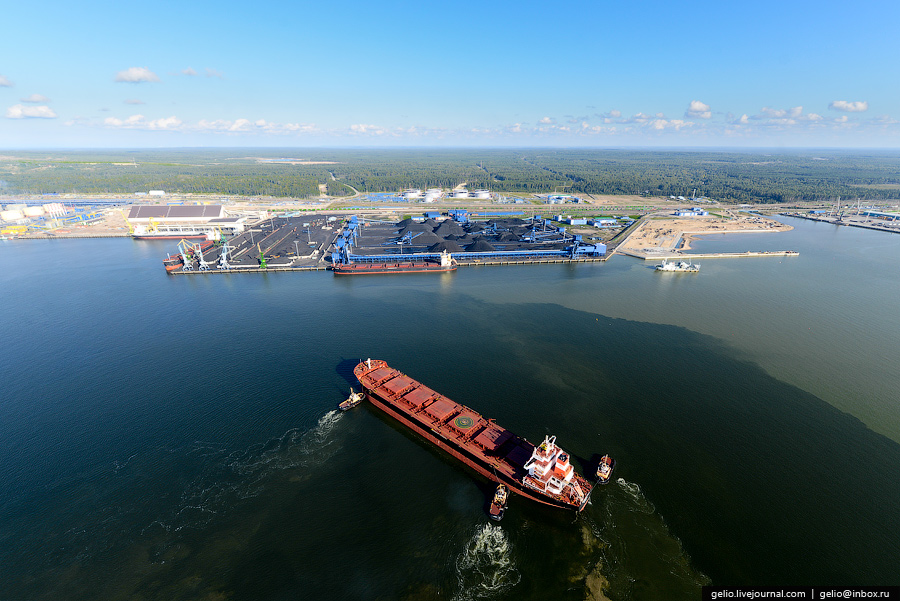 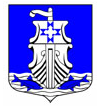 Муниципальное образование «Усть-Лужское сельское поселение» Кингисеппского муниципального района Ленинградской области
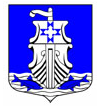 Муниципальное образование «Усть-Лужское сельское поселение» Кингисеппского муниципального района Ленинградской области
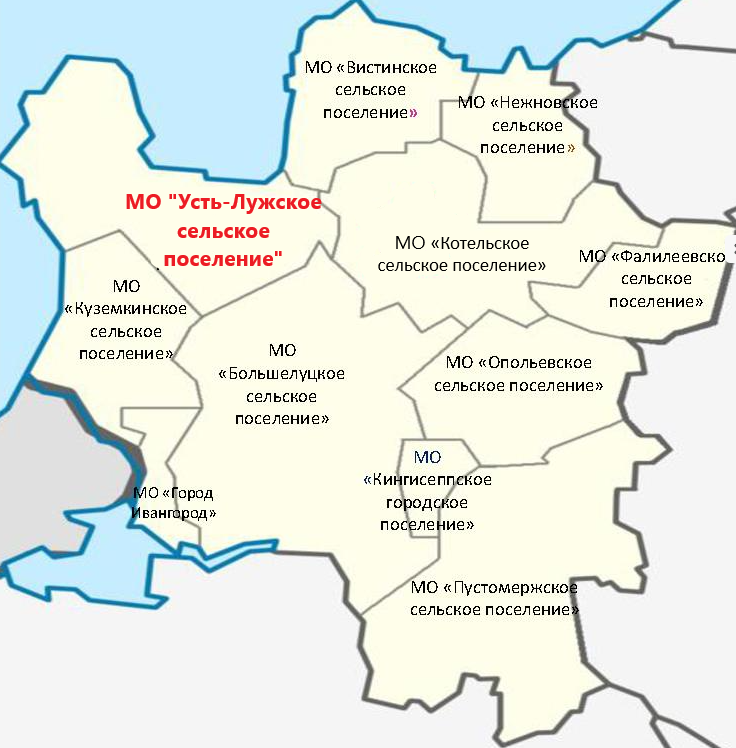 ОСНОВНЫЕ ПОНЯТИЯ И ТЕРМИНЫ
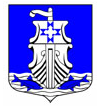 ЭТАПЫ СОСТАВЛЕНИЯ БЮДЖЕТА
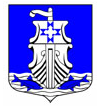 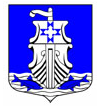 ОСНОВНЫЕ ХАРАКТЕРИСТИКИ БЮДЖЕТА МО «УСТЬ-ЛУЖСКОЕ СЕЛЬСКОЕ ПОСЕЛЕНИЕ» ЗА 2019 ГОД
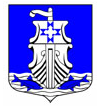 ДОХОДЫ БЮДЖЕТА
СТРУКТУРА НАЛОГОВЫХ ДОХОДОВ
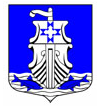 СТРУКТУРА НЕНАЛОГОВЫХ ДОХОДОВ
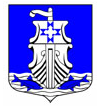 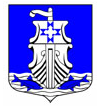 СТРУКТУРА БЕЗВОЗМЕЗДНЫХ ПОСТУПЛЕНИЙ
РАСХОДЫ
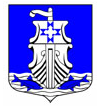 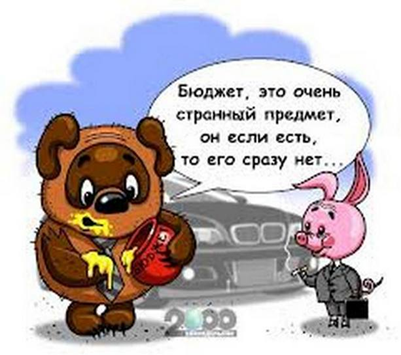 ОСУЩЕСТВЛЕНИЕ РАСХОДОВ ПО РАЗДЕЛАМ И ПОДРАЗДЕЛАМ
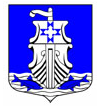 ОСУЩЕСТВЛЕНИЕ РАСХОДОВ ПО РАЗДЕЛАМ И ПОДРАЗДЕЛАМ
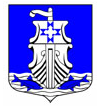 ИСПОЛНЕНИЕ ПРОГРАММНЫХ РАСХОДОВ МУНИЦИПАЛЬНЫХ ПРОГРАММ
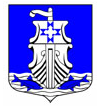 ИСПОЛНЕНИЕ ПРОГРАММНЫХ РАСХОДОВ МУНИЦИПАЛЬНЫХ ПРОГРАММ
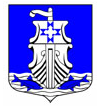 ИСПОЛНЕНИЕ НЕПРОГРАММНЫХ РАСХОДОВ МУНИЦИПАЛЬНЫХ ПРОГРАММ
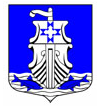